14.4 近似数
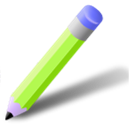 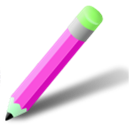 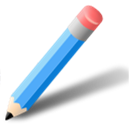 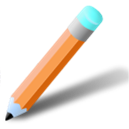 WWW.PPT818.COM
自主阅读教学目标
1分钟
2023-01-17
2/21
独立完成练习
2分钟
2023-01-17
3/21
独立完成自主探究
3分钟
2023-01-17
4/21
抢答
精确数
近似数
精确数
近似数
下面实际问题中的数，哪些是近似数，哪些是精确数？
近似数 ：与实际非常接近的数。
精确数： 与实际完全符合的数。
1.初一（1）班有55名学生
2.地球的半径约为6370千米
3.中华人民共和国现有31个省级行政单位
4.小明的身高接近1.6米
2023-01-17
5/21
你来做一做
请同学们举出几个生活中遇到的近似数的例子
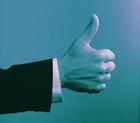 2023-01-17
6/21
师生合作探究
2023-01-17
7/21
快速完成例1
2023-01-17
8/21
例1:用四舍五入法求各数的近似数
1.538≈1.54
（1）1.538(精确到0.01)           

（2）0.3654（精确到0.01）

（3）15.96（精确到十分位）        

（4）257.47（或精确到个位）
0.3654 ≈ 0.37
15.96 ≈16.0
257.47 ≈ 257
2023-01-17
9/21
快速完成例2
2023-01-17
10/21
看谁答的准
用四舍五入法求各数的近似数
2.01
（1）2.014723(精确到百分位)

（2）0.72032469（精确到万分位）

（3）7209.493（精确到个位）
        
（4）980492精确到万位（或精确到千位）
0.7203
7209
98万   98.0万
2023-01-17
11/21
想一想
什么叫有效数字？
1分钟
2023-01-17
12/21
有效数字
对于一个近似数，从左边第一个不是0的数字起，到精确到的数位止，所有的数字都叫做这个数的有效数字。
0.0334
0.340  
0.3030
2023-01-17
13/21
快速完成例3
2023-01-17
14/21
例3：下列各数是由四舍五入得到的近似数，指出它们各精确到哪一位，各有几个有效数字
1.63       
10.5 
0.031      
1338亿
1.630
12 
10.5万
1338
想一想：1.63和1.630有什么区别？
2023-01-17
15/21
比一比：看谁反应快
近似数
0.0160
1.6千
1.6
1.60
0.16
1.06
0.016
0.106
有几个有效数字，精确到哪一位？
有效数字
精确数位
两个
两个
两个
三个
三个
三个
三个
两个
百分位
十分位
百分位
百分位
千分位
千分位
万分位
百位
2023-01-17
16/21
齐读红色部分一遍
概念
近似数：接近实际数值的数，叫做近似数。
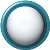 精确度：一般地,一个近似数四舍五入到哪一位,就说这个数精确到哪一位。
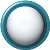 有效数字：对于一个近似数，从左边第一个不是0的数字起，到精确到的数位止，所有的数字都叫做这个数的有效数字。
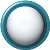 2023-01-17
17/21
学生总结
学到的什么？
1分钟
2023-01-17
18/21
小结
1、掌握近似数和有效数字的概念
2、掌握四舍五入法，按要求取近似数
3、近似数和有效数字的书写格式
2023-01-17
19/21
独立完成课堂自测
2023-01-17
20/21
今日作业
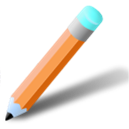 2023-01-17
21/21